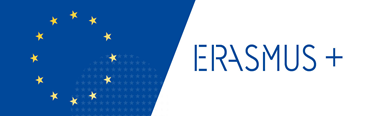 Széchenyi István Roman Catholic Secondary School
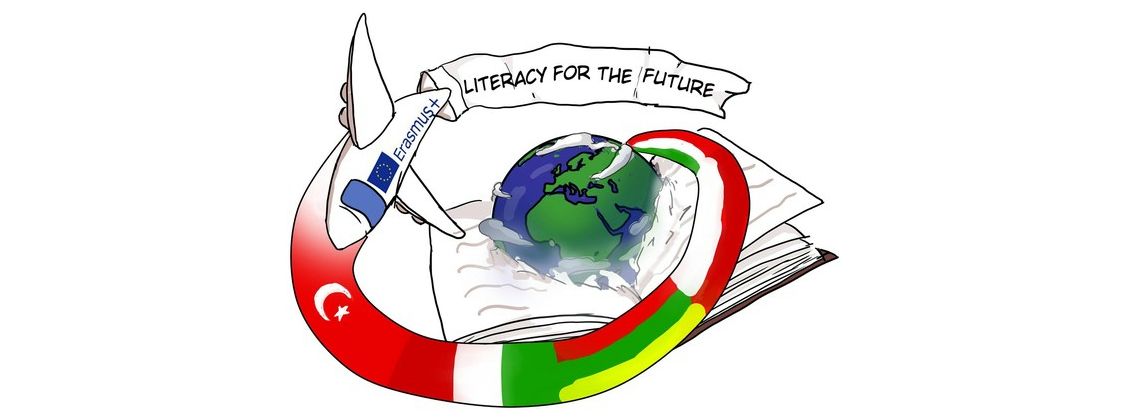 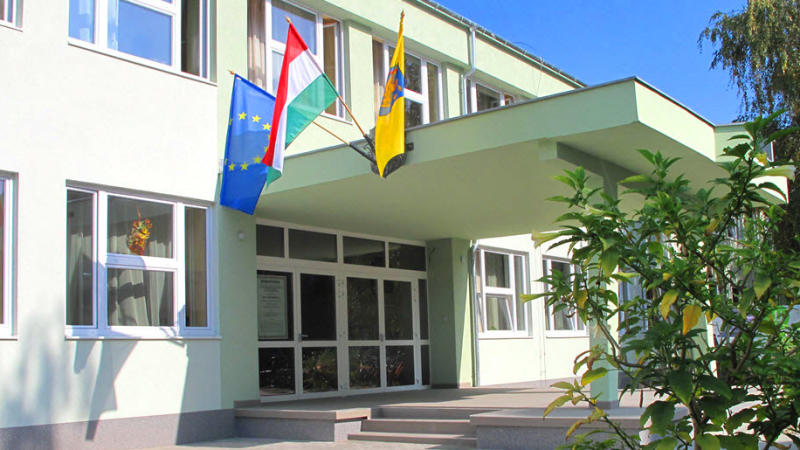 Introduction
located in Hatvan
more than 450 students
Several specializations
Specializations
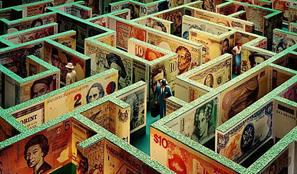 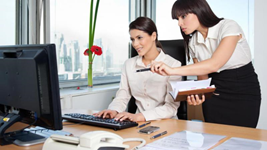 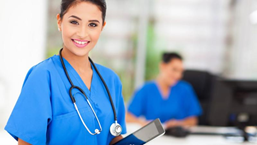 Economics
Informatics
Management
High School
Health care
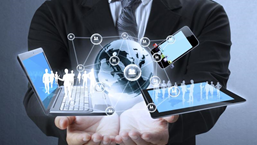 Foreign languages
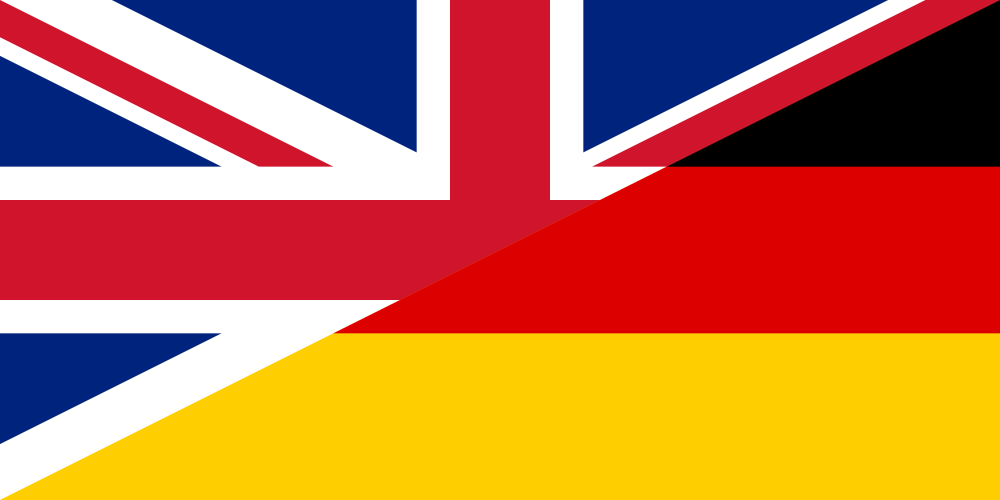 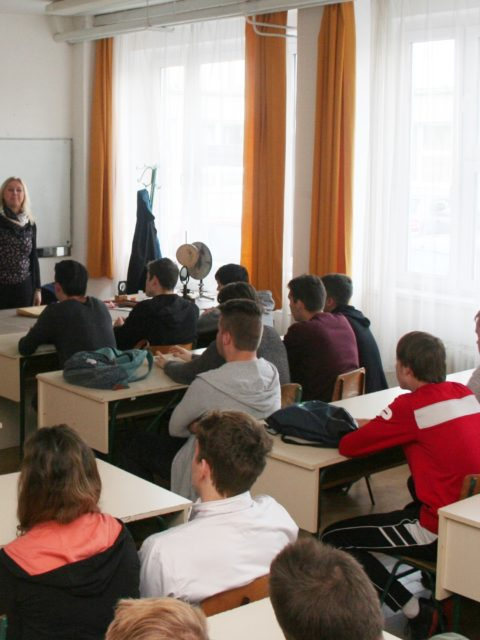 English
German
Small groups
Pannon languageexam
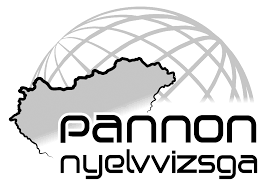 Our school today
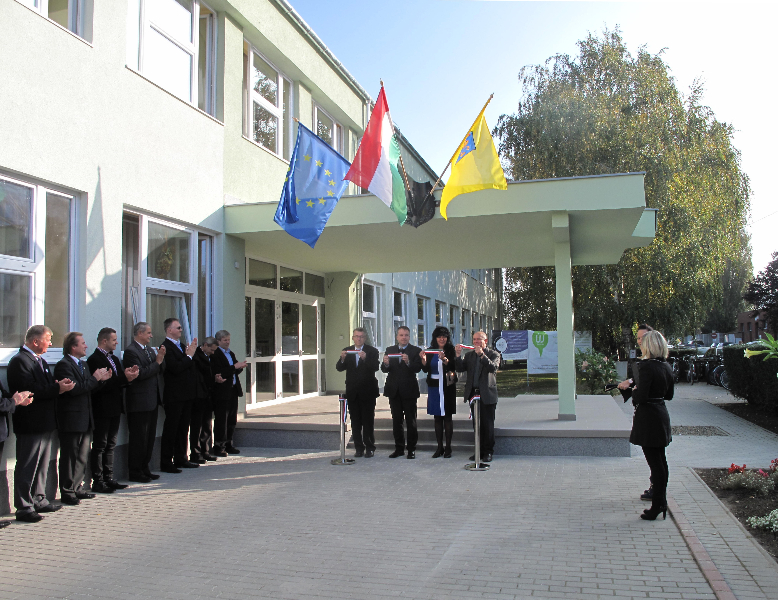 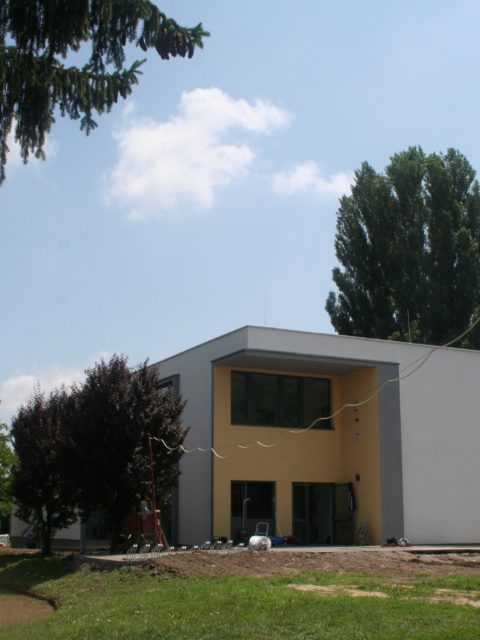 2014-renovation
2018-new building
Community and sport activities
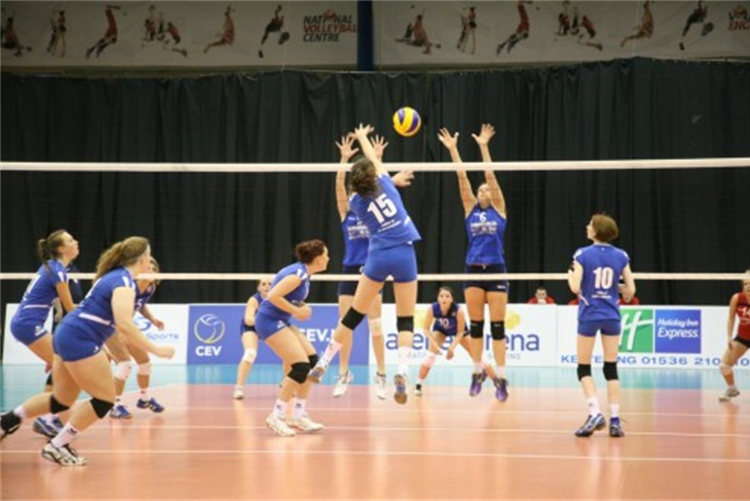 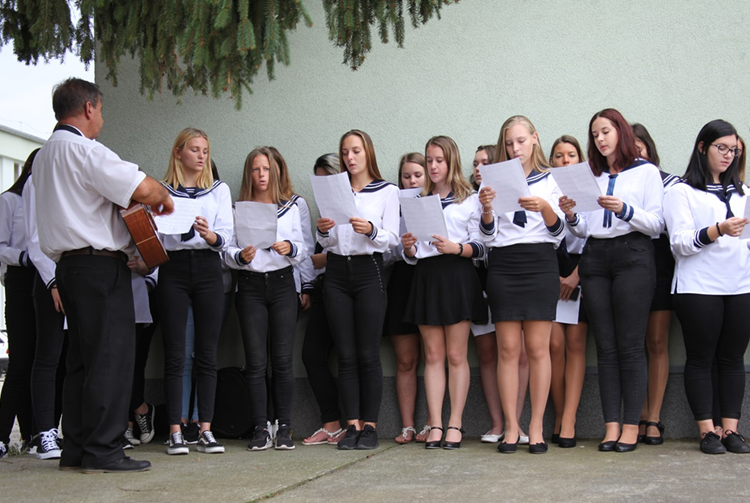 choir
volleyball
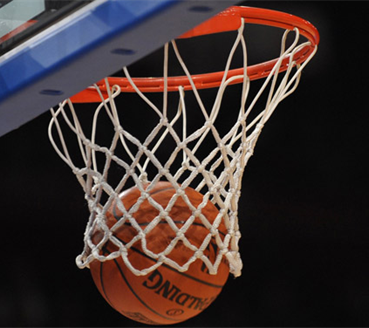 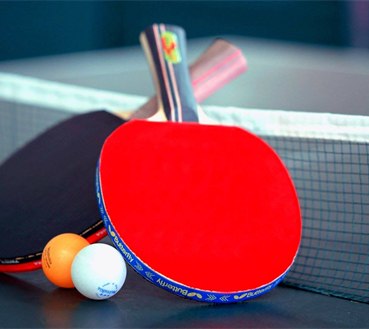 table tennis
basketball
football
Camps
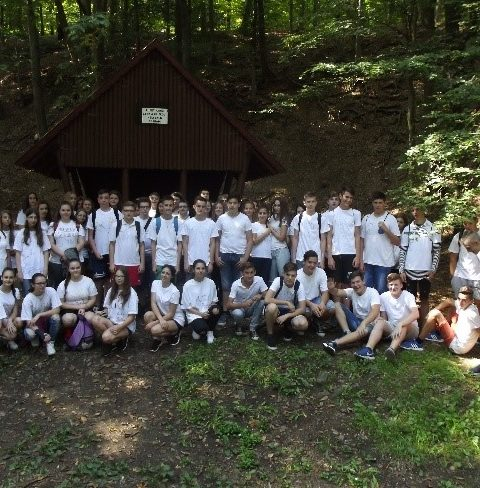 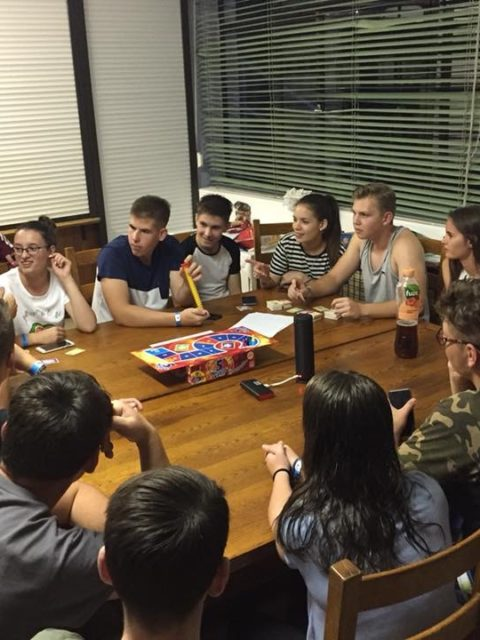 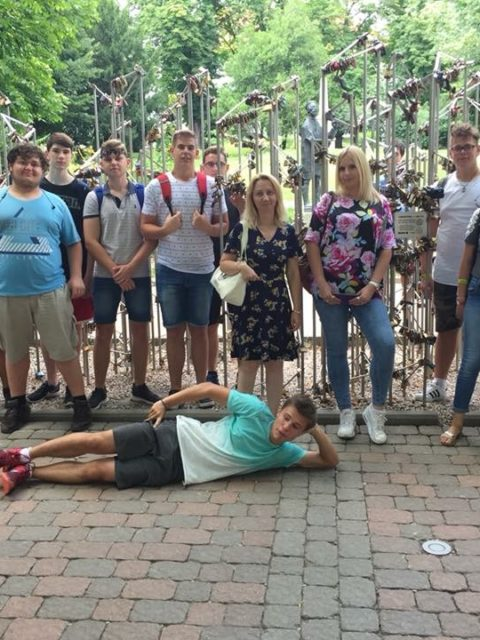 English language camp
Freshers’ camp
Annual events
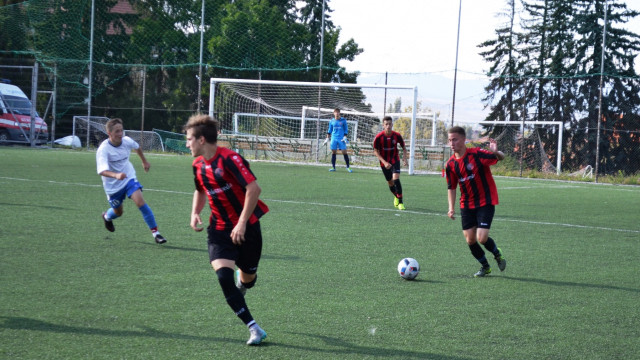 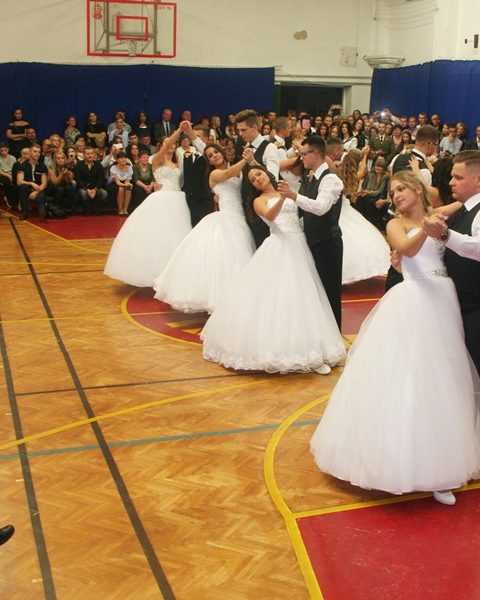 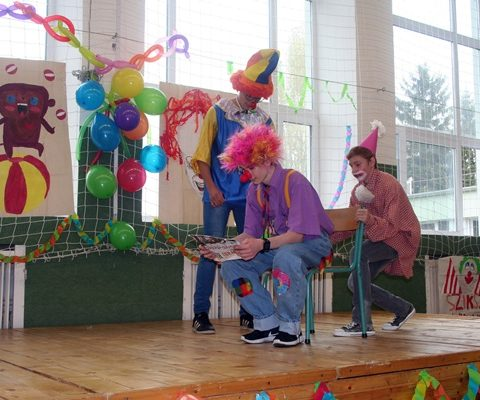 students’ day
Freshers’ day
School leavers’ ball
Competitions
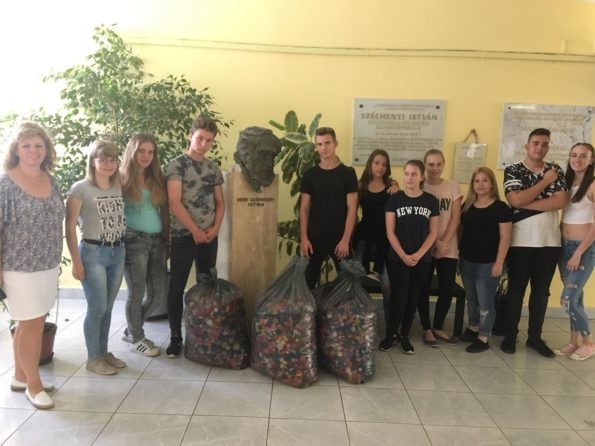 Charity activities
wreath-making
Religious life
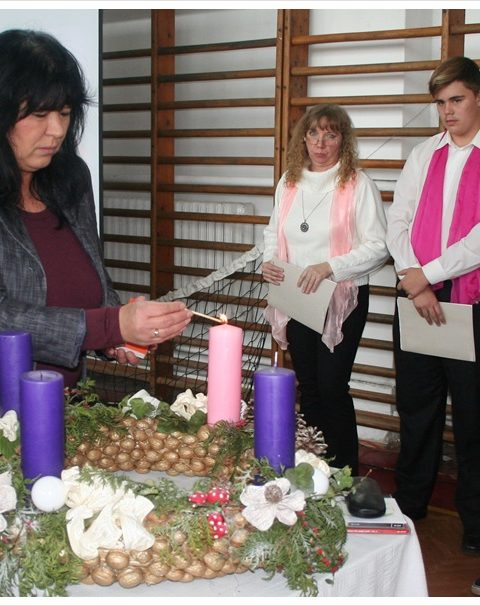 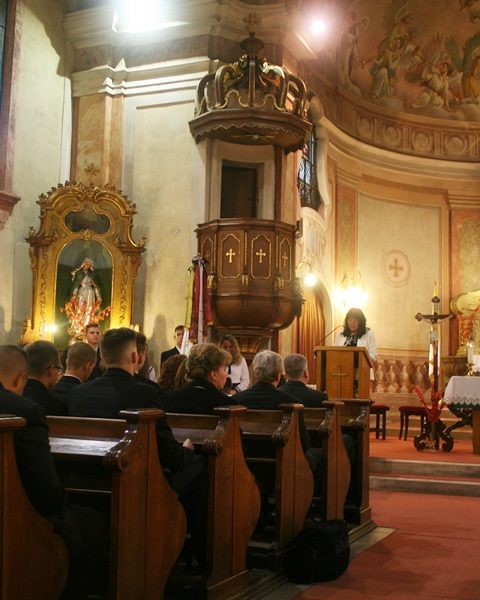 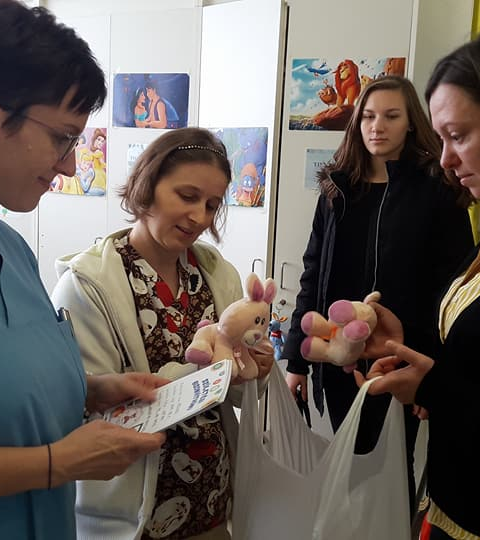 Advent
attending a service
donations
Széchenyi István
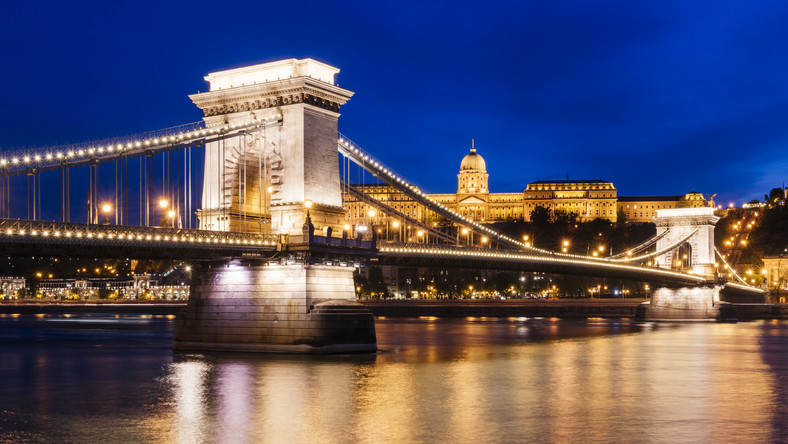 Chain Bridge
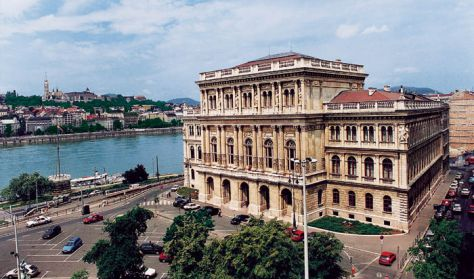 Hungarian Academy of Sciences
Thank you for your attention 